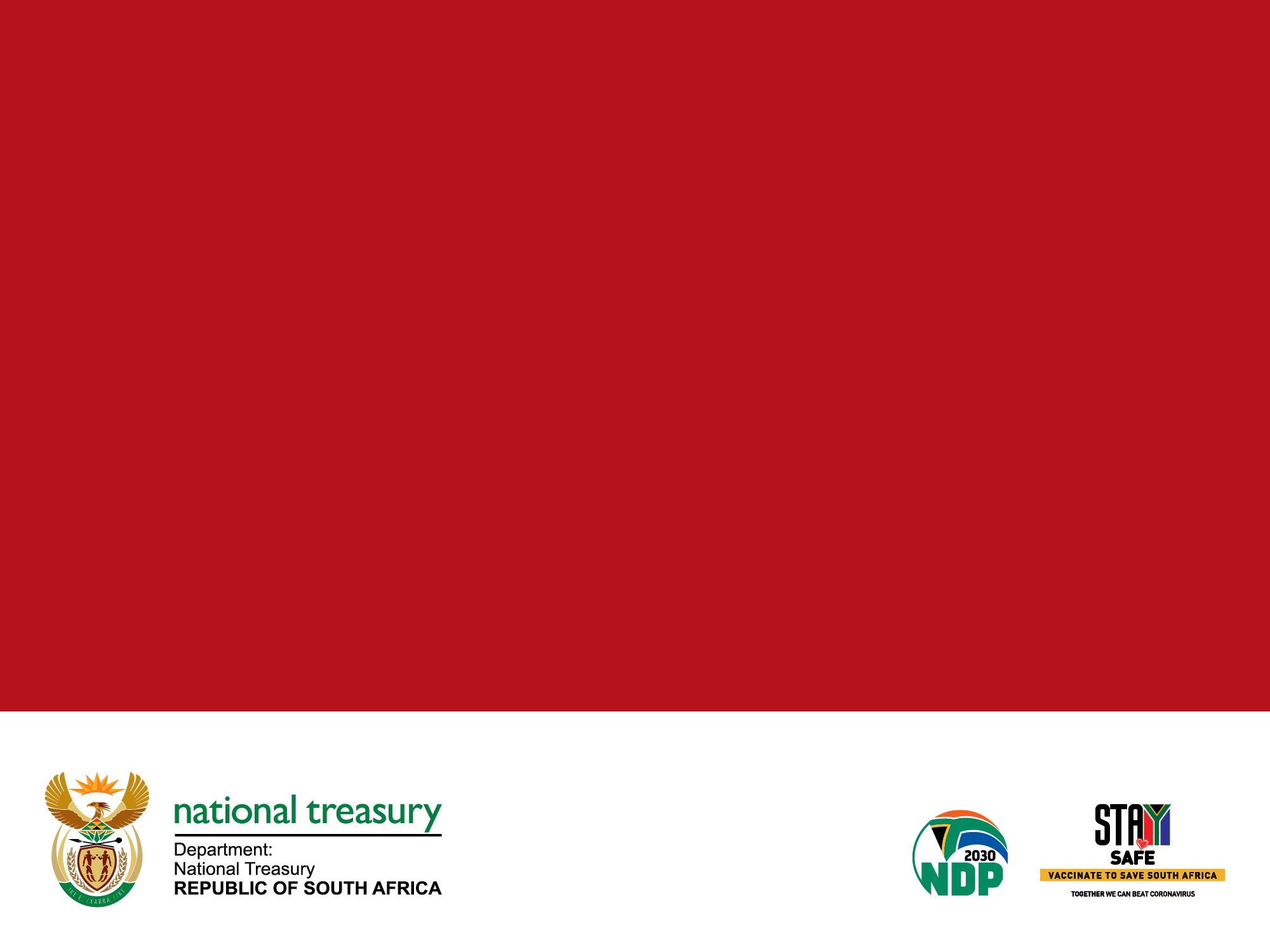 FINANCIAL MATTERS AMENDMENT BILL [B19-2022] 25 April 2023Briefing to Select Committee on Finance, NCOP
content
Background 
Content of Bill
2
BACKGROUND (1)
Bill was developed following consultations with affected stakeholders 
Bill proposes amendments to—
-	Associated Institutions Pension Fund Act, 1963
-	Temporary Employees Pension Fund Act, 1979
-	Military Pensions Act, 1976 
-	Government Employees Pension Law, 1996 
-	Financial and Fiscal Commission Act, 1997 
-	Land and Agricultural Development Bank Act, 2002 
-	Auditing Profession Act, 2005 
-	Auditing Profession Amendment Act, 2021
3
BACKGROUND (2)
Bill published on 16 February 2022 for comment till 15 March 2022
Comments considered and technical revisions made
In August 2022, Cabinet approved Bill for introduction in Parliament
Introduction in National Assembly on 2 September 2022
4
AMENDMENTS TO Associated Institutions Pension Fund & Temporary Employees Pension Fund Acts
Purpose of amendments to these Acts
Align provisions with their administration by Minister of Finance and make consequential amendments (e.g., reflecting responsible department and its head & removing requirement to consult Minister of Finance)
Update references to other Ministers
Clauses 1 to 5 contain amendments to Associated Institutions Pension Fund Act
Clauses 6 to 9 contain amendments to Temporary Employees Pension Fund Act (TEPF)
5
AMENDMENT to MILITARY PENSIONS ACT – clause 10
Purpose of amendment is to address discrimination against life partners of military pensioners, retrospectively

Financial Matters Amendment Act, 2019 recognised life partners and allows life partners to claim benefits from date that Amendment Act took effect

Proposed amendment provides for benefits for life partners of members retrospectively from 27 April 1994 when interim 1993 Constitution took effect

A 12 month-period is allowed for registration and submitting claims
6
AMENDMENTS to GOVERNMENT EMPLOYEES PENSION LAW – clauses 11-17
Purpose of amendment is to facilitate administration and make “clean-break” principle apply to members of Associated Institutions Pension Fund (AIPF) by amalgamation into the Government Employees Pension Fund (GEPF)
GEP Law provides for “clean break” for GEPF members
“clean break” principle means that spouse of member may claim pension interest immediately upon divorce or dissolution of customary marriage, and not to await member becoming entitled to portion of pension
7
Amalgamation into GOVERNMENT EMPLOYEES PENSION LAW – AIPF & TEPF
AIPF membership is 2353 and TEPF are 8
TEPF amalgamation into GEPF does not require legislative amendments
GEPF has +- 1,400,000 members
AIPF and TEPF are fully funded funds with asset values above 100% funding levels
Net financial impact after amalgamation of these funds will be in favour of GEPF if all reserves are transferred to GEPF as recommended by actuaries
8
AMENDMENT to FINANCIAL AND FISCAL COMMISSION ACT – clause 18
Purpose of amendment is to enhance good corporate governance
Currently, Chief Executive Officer of Financial and Fiscal Commission is also Secretary to Commission
Propose to omit role of Chief Executive Officer of Commission as its Secretary
Provision for secretary for Commission should be discretionary and regulation in legislation not necessary
Minister of Finance’s letter of 5 April 2023 requests that the amendment be rejected since it should be included in a Bill tagged as a section 76 and not a section 75 Bill
9
AMENDMENTS TO LAND AND AGRICULTURAL DEVELOPMENT BANK ACT – clauses 19-20
Purpose of amendment is to align Act with administration by Minister of Finance and with provisions of Companies Act, 2008
Companies Act, 2008 repealed most of Companies Act, 1973, including provisions relating to judicial management and replaced it with business rescue 
Business rescue in Ch 6 of Companies Act, 2008 did not replace, by implication, judicial management in Land Bank Act
Amendment proposes to replace provision for judicial management for Land Bank with business rescue in terms of Companies Act, 2008
Liquidation provisions in Ch 6 of Companies Act do not apply to Land Bank
section 44 of Land Bank Act provides that Bank may not be wound up except by or in terms of an Act of Parliament
10
amendment TO auditing profession act, 2005 – clause 21
Purpose of amendment is to strengthen sanctions for auditors admitting guilt of serious improper conduct
Adjusts powers of enforcement committee where auditor admits guilt
If enforcement committee’s view is that conduct does-
not warrant sanction of deregistration or disqualification from registration as auditor, it must follow admission of guilt process; or
warrant such sanction, it must refer matter to disciplinary committee for sanctioning
11
amendment TO auditing profession amendment act, 2021 – clause 21 (2)
Purpose of amendment is to provide that same processes apply to alleged improper conduct of auditors whether committed before or after Auditing Profession Amendment Act, 2021 (Amendment Act) took effect on 26 April 2021
Propose that alleged improper conduct not dealt with before effective date of Amendment Act be dealt with in terms of Auditing Profession Act, 2005 (principal Act), after its amendment by that Amendment Act, with exception of sanctions
Sanctions that may be imposed will remain those permissible before amendment of the principal Act by Amendment Act
12
amendment TO auditing profession amendment act, 2021 – clause 22
Subsequently, senior counsel’s advice was obtained on how to deal with alleged improper conduct by auditors committed and not finalised before 26 April 2021 when the Amendment Act took effect
Legal advice is that Independent Regulatory Board for Auditors may establish an interim transitional disciplinary committee to deal with these cases
Therefore, clause 22 is no longer required, and it is requested that it be rejected
13
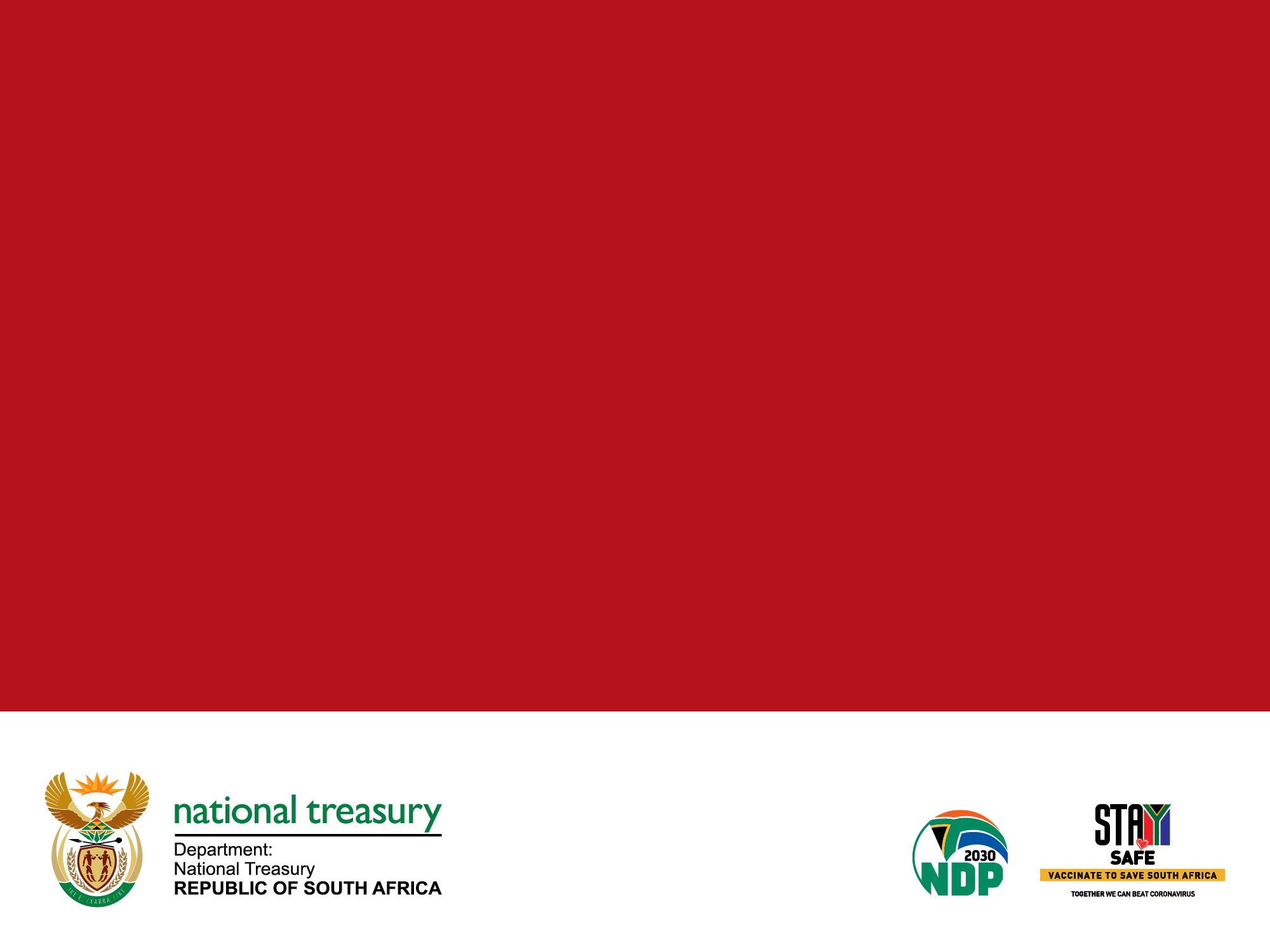 Ro livhuwa/ Thank you/Re a leboga/ Dankie